Investigating how Source Receptor Sensitivity fields can be used for identifying samples that may have received radioactivity from the same release event as a Level 5 sample
Yuichi Kijima, Robin Schoemaker, Boxue Liu, Joshua Kunkle, 
Anne Tipka, Jolanta Kuśmierczyk-Michulec, Martin Kalinowski
CTBTO/IDC
P3.6-412
Samples from International Monitoring System (IMS) stations which contain multiple CTBT-relevant 
       radionuclides with abnormal activity concentrations (Level 5 for particulates) are sent to the IMS radionuclide
       laboratories for further analysis.
Since a re-analysis of spectra at IMS radionuclide laboratories might enhance the reliability of analysis results,
       it is proposed to investigate a method that can be used to identify potentially associated samples (that are 
       most likely not categorised as Level 5) at the same or at neighbouring stations that may have received 
       radioactivity from the same release event as the Level 5 sample.
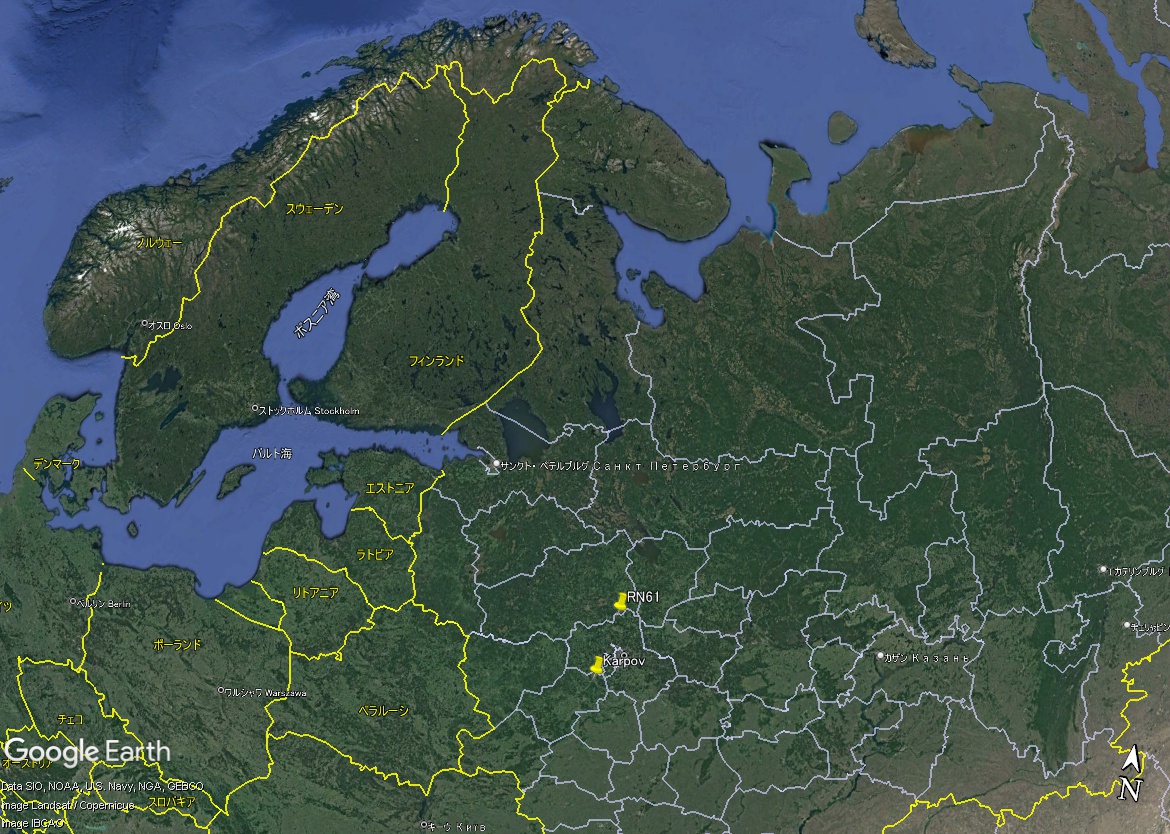 We investigate methods to associate the Level 5 samples at an IMS station with the other samples at the
       same or neighbouring stations using the source receptor sensitivity (SRS) fields produced routinely for each 
       sample by atmospheric transport modelling (ATM).
RUP61
Karpov Institute
Level 5 and Level 3 samples at RUP61 (an IMS 
radionuclide station in Russia) in March 2013
Are these two samples associated (that is, 
originated from a same release) or not ?